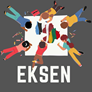 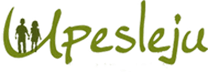 EMPOWERING KIDS WITH SPECIAL EDUCATIONAL NEEDS IN THE BALTICS     Nr.  2023-2-LT01-KA210-SCH-000173013
EKSEN
Upeslejas, 2024.05.02.
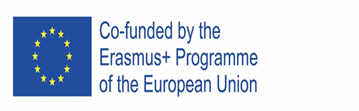 ‘’Bērnu ar speciālām izglītības vajadzībām iespēju nodrošināšana Baltijas valstīs’’

Galvenais mērķis:
sniegt ieguldījumu iekļaujošas izglītības vides veidošanā bērnudārzos Lietuvā, Latvijā un Igaunijā. Izmantojot sporta, mākslas un mūzikas iespējas, EKSEN cenšas uzlabot bērnu ar īpašām vajadzībām izglītības pieredzi, nodrošināt vērtīgas profesionālās izaugsmes iespējas pedagogiem un nodrošināt vecākus ar informāciju, kas nepieciešama bērnu attīstības atbalstam.
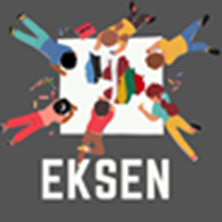 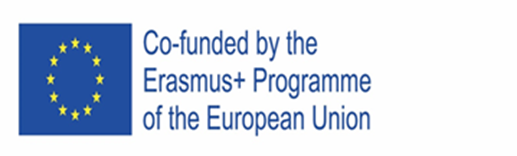 Projektā piedalās pirmsskolas izglītības iestādes no Latvijas ,  Lietuvas, Igaunijas, kā arī nevalstiska biedrība IVAGO  no Lietuvas, kura projekta beigās organizēs izglītības konference Lietuvā. 

Projektā paredzētas trīs semināri un labas prakses pieredzes apmaiņas katrā valstī, viena koordinatoru  darba tikšanas un noslēguma konference Lietuvā.
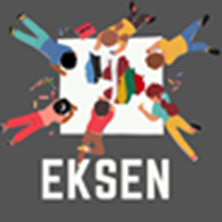 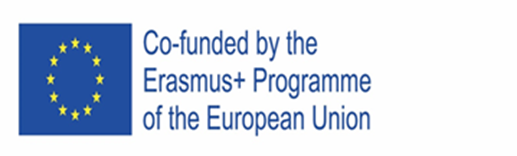 Mērķa grupas:

1. Bērni ar īpašām izglītības vajadzībām (SEN)
2. Pedagogi un skolotāji
3. Vecāki un aprūpētāji
4. Bērnudārzi un izglītības iestādes
5. NVO un līdzīgas organizācijas
6. Citi bērnudārzi un izglītības speciālisti
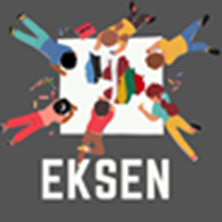 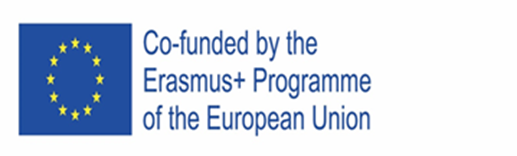 Mērķi:

1. Veicināt iekļaujošas izglītības vides bērnudārzos bērniem ar speciālām izglītības vajadzībām.
2. Pilnveidot pedagogu zināšanas un prasmes darbā ar bērniem ar īpašām vajadzībām.
3. Sniegt vecākus ar vērtīgām atziņām un efektīvām komunikācijas stratēģijām, lai atbalstītu viņu bērnu attīstību.
4. Radīt taustāmus rezultātus, tostarp visaptverošu rokasgrāmatu un labākās prakses bukletu, ko izmantot pedagogiem un vecākiem visā reģionā.
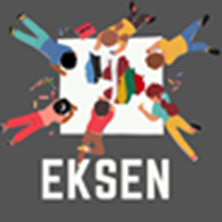 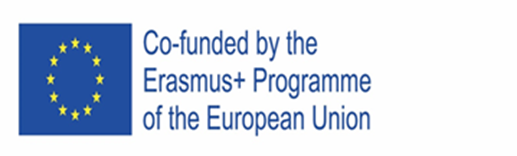 Aktivitātes:

1.Plānošanas  sanāksmē Latvijā piedalījas 2 pārstāvji no katras partnerorganizācijas.

2. Starptautiskās apmācības un skolotāju apmaiņa Igaunijā: apmaiņa
 starp valstīm- skolotājiem, lai dalītos ar labāko praksi, mācītos viens
 no otra un izveidotu spēcīgu reģionālo tīklu. Šajā četru dienu pasākumā    
 piedalīsies 4 skolotāji no katras partneriestādes.

3. Starptautiskās adaptīvās sporta un mākslas programmas Lietuvā: iekļaujošas sporta, mākslas un mūzikas aktivitātes, kas ļauj aktīvi 
piedalīties bērniem ar īpašām vajadzībām, veicina sociālo mijiedarbību un prasmju attīstību. Šajā četru dienu pasākumā piedalīsies 4 skolotāji no katras partneriestādes.

4. Starpposma sanāksme tiešsaistē.
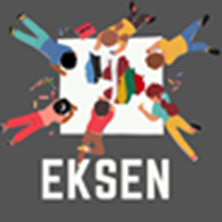 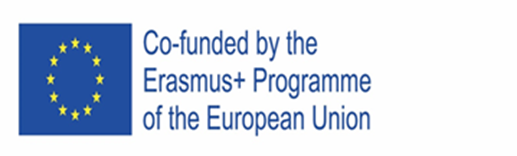 Aktivitātes:

5. Starptautiskie semināri par iekļaujošo izglītību Latvijā: Interaktīvas
 darbnīcas katras valsts pedagogiem par stratēģijām, metodēm un
 resursiem iekļaujošas vides veidošanai ar sporta, mākslas un mūzikas
 palīdzību. Šajā četru dienu pasākumā piedalīsies 4 skolotāji no katras partneriestādes.
6. Informatīvās sesijas vecākiem katrā partnervalstī: Veikt informatīvas sesijas vecākiem, sniedzot viņiem nepieciešamās zināšanas par bērnu vajadzībām un padomus efektīvai komunikācijai.
7. Reālo rezultātu veidošana:  vadlīnijas/rekomendācijas skolotājiem, pedagogiem un vecākiem, kas piedāvā idejas, stratēģijas un labāko praksi iekļaujošās izglītības vidēs, kā arī vizuāli pievilcīgs bilžu buklets, kas ietver veiksmīgas iekļaujošas prakses aprakstus, kas paredzēti citiem bērnudārziem Baltijas reģionā. .
8. Noslēguma konferencē Lietuvā piedalīsies 2 pārstāvji no katras partnerorganizācijas. Noslēguma sanāksmes laikā tiks rīkota
 konference, kurā piedalīsies 30 mācībspēki un 4 
jaunas organizācijas, lai izplatītu rezultātus.
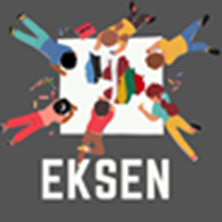 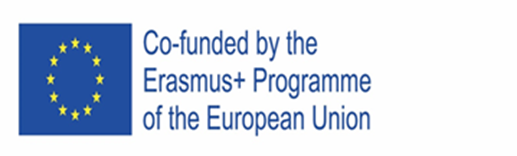 Paredzamie rezultāti:

1. Pedagogu vidū vērojāma  lielāka izpratne par iekļaujošās izglītības vidi, kā rezultātā bērniem ar īpašām vajadzībām ir vairāk atbalstošas ​​un labvēlīgas klases.
2. Uzlabot skolotāju prasmes efektīvi izmantot sportu, mākslu un mūziku, lai iesaistītu bērnus ar īpašām izglītības vajadzībām.
3. Nodrošināt vecākiem praktisku informāciju un komunikācijas stratēģijas, lai atbalstītu viņu bērnu mācīšanos un attīstību.
4. Vadlīnijas/rekomendācijas pedagogiem un vecākiem ar labāko praksi, ieteikumiem un resursiem iekļaujošas izglītības veicināšanai.
5. Vizuāli atpazīstams buklets, kas demonstrē veiksmīgu iekļaujošu praksi, lai iedvesmotu citus bērnudārzus Baltijas reģionā.
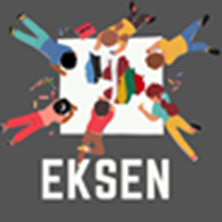 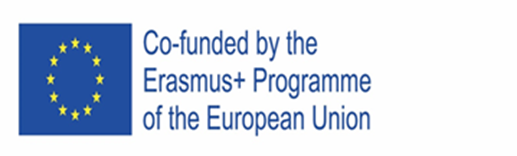 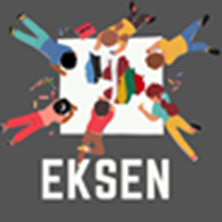 Latvijas partnera  pienākumi:
• Organizēt pirmo  plānošanas  sapulci.
• Darbnīcas par iekļaujošo izglītību: Latvijas PII notiks interaktīvas darbnīcas visu partnervalstu pedagogiem, galveno uzmanību pievēršot iekļaujošas vides veidošanai caur sportu, mākslu un mūziku.
• Vietējā mērogā  īstenošana:  īstenot projekta aktivitātes savā bērnudārzā, pielāgojot tās vietējam kontekstam un vajadzībām.
• Pedagogu iesaiste: PII nodrošinās audzinātāju aktīvu dalību starpvalstu apmaiņās un darbnīcās, veicinot zināšanu apmaiņu un kapacitātes palielināšanu.
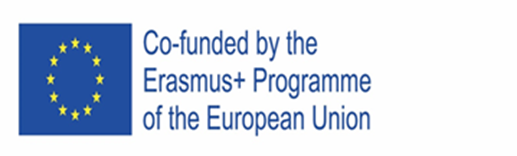 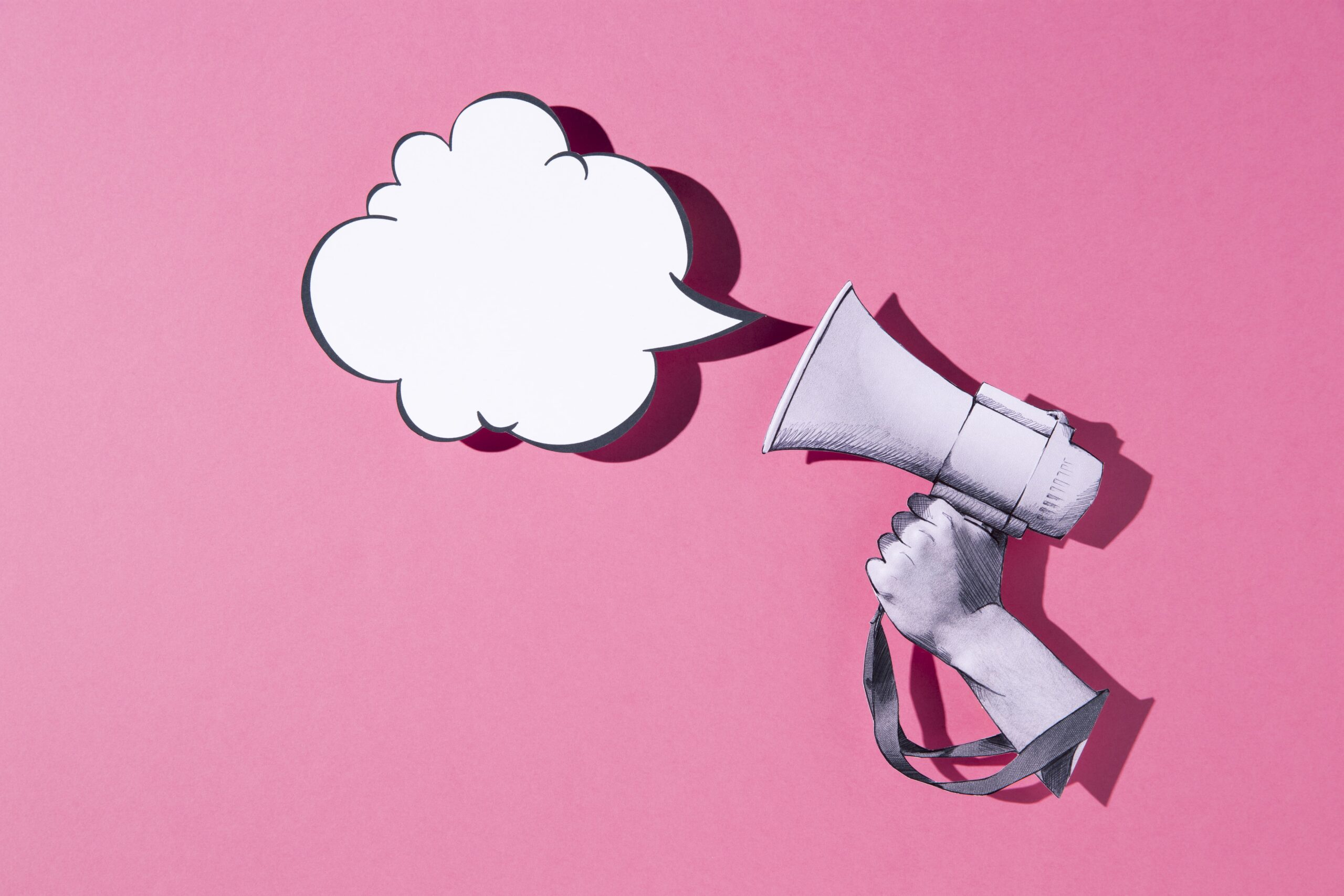 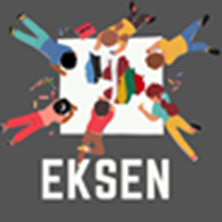 Sākam jaunu posmu mūsu PII dzīvē !
Projekta koordinatore S.Stepane
 narinja25@inbox.lv
+37129525122
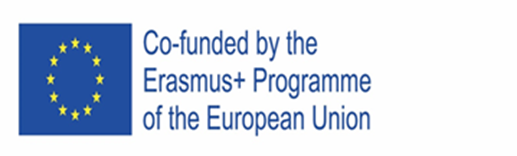